Moodle
Registrierung
Marco Ringel - Staatliches Studienseminar für das Lehramt an Realschulen Trier
Treffen Sie eine Wahl:
Falls Sie für moodle noch keinen Zugang besitzen, klicken Sie hier: Anmeldung


Falls Sie bereits durch Ihre Schule oder eine andere Institution über eine eigene Kennung verfügen, klicken Sie hier: Erweiterung
Neu-Anmeldung
Schritt 1
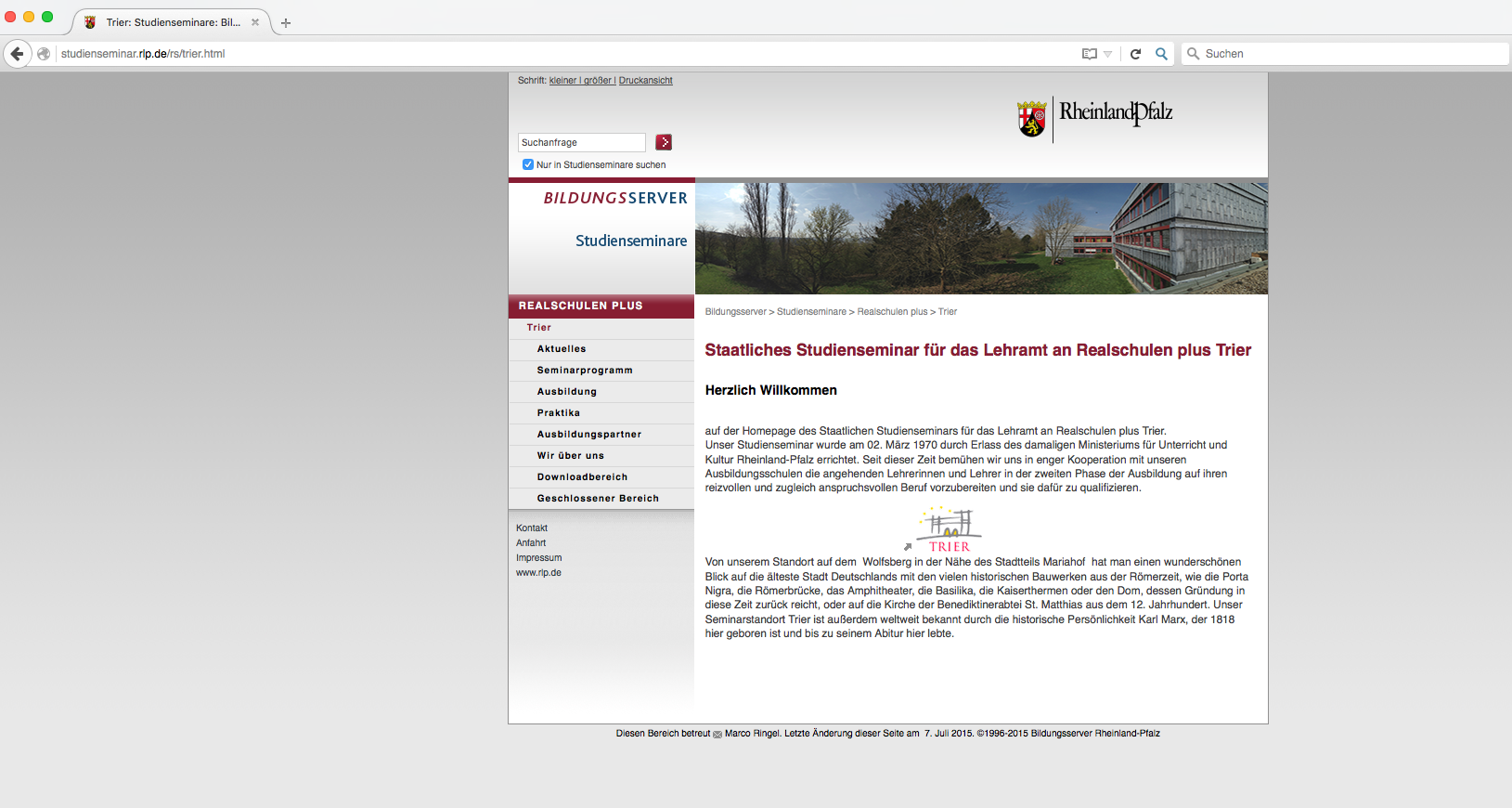 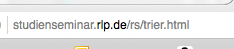 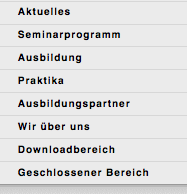 Marco Ringel - Staatliches Studienseminar für das Lehramt an Realschulen Trier
Schritt 1
Marco Ringel - Staatliches Studienseminar für das Lehramt an Realschulen Trier
Schritt 2
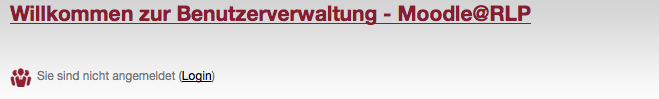 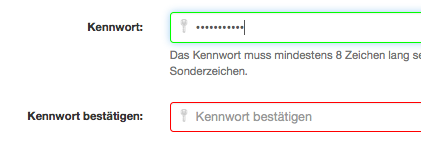 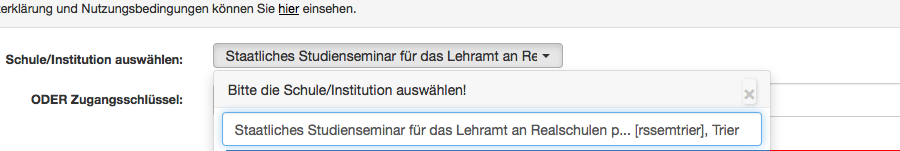 8 Zeichen, Zahl, Großbuchstabe, 
Kleinbuchstabe, Sonderzeichen
!
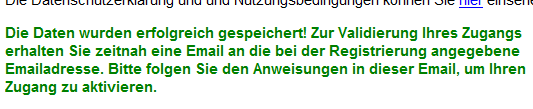 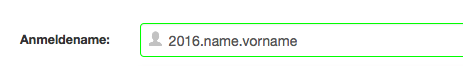 Marco Ringel - Staatliches Studienseminar für das Lehramt an Realschulen Trier
Schritt 3
Marco Ringel - Staatliches Studienseminar für das Lehramt an Realschulen Trier
Schritt 4
Marco Ringel - Staatliches Studienseminar für das Lehramt an Realschulen Trier
Schritt 5
Freischaltung durch den Admin


Fertig.
Marco Ringel - Staatliches Studienseminar für das Lehramt an Realschulen Trier
moodle-Zugang erweitern
Da Sie bereits über eine moodle-Kennung verfügen, müssen Ihren Zugang erweitern.
Schritt 1
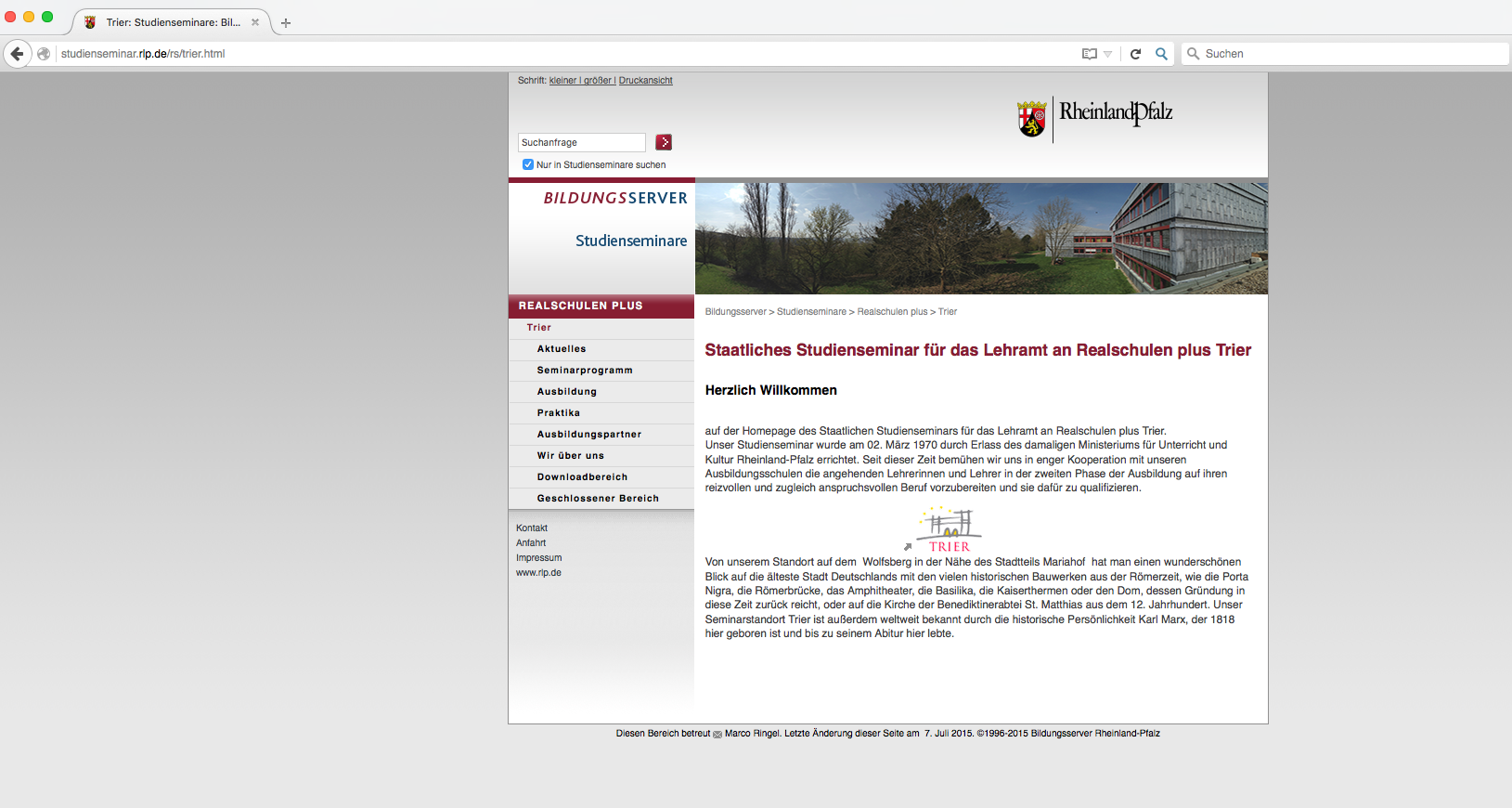 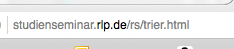 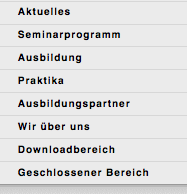 Marco Ringel - Staatliches Studienseminar für das Lehramt an Realschulen Trier
Schritt 1
Marco Ringel - Staatliches Studienseminar für das Lehramt an Realschulen Trier
Schritt 2
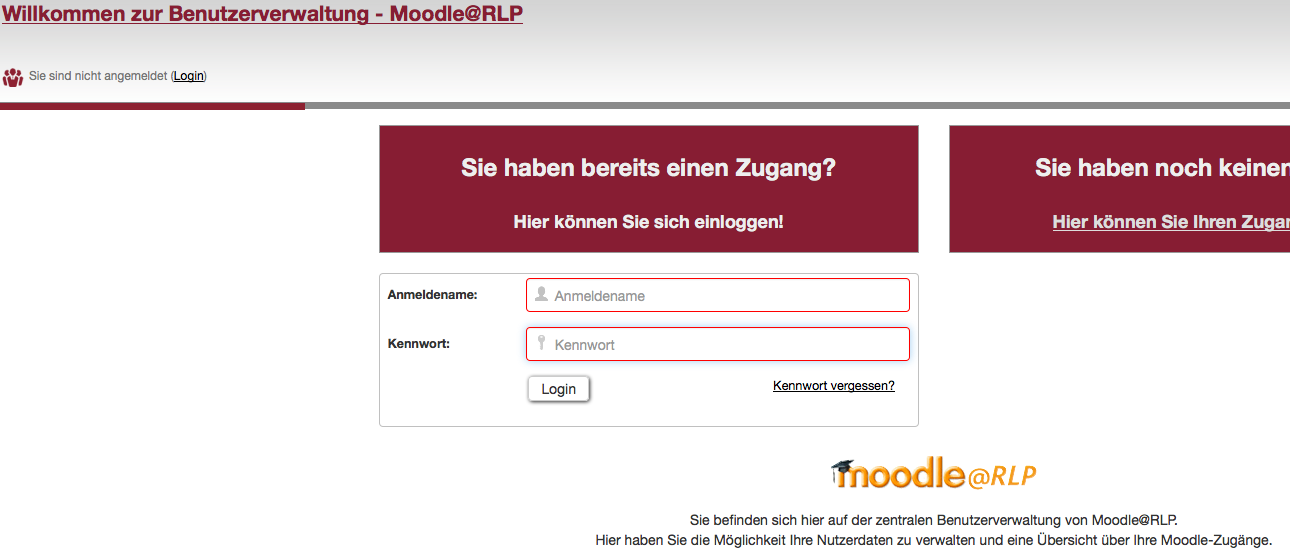 Anmeldename und Passwort Ihres moodle-Zugangs
Schritt 3
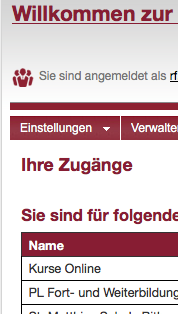 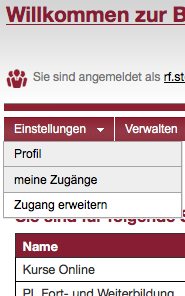 Schritt 4
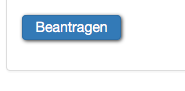 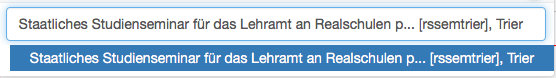 Schritt 5
Freischaltung durch den Admin


Fertig.
Marco Ringel - Staatliches Studienseminar für das Lehramt an Realschulen Trier